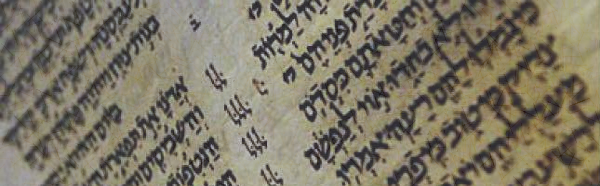 Shalom and Welcome!
שלום וברוכים הבאים
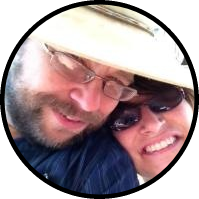 sha'lom u've'ru'khim ha'ba'im